4-5 数论基础
Problem TJ2-13Prove that the two principles of mathematical induction are equivalent.
A
等价？
B
A<=>B
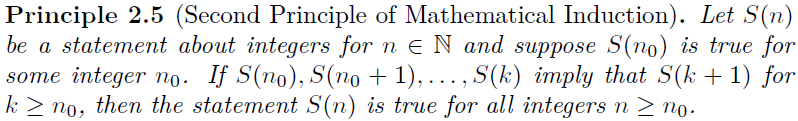 Problem TJ2-13A=>B
Problem TJ2-13A<=B
Problem TJ 2-29: Prove that there are an infinite number of primes of the form 6n+5.TJ 2-30: Prove that there are an infinite number of primes of the form 4n-1.
Problem TJ 2-29: Prove that there are an infinite number of primes of the form 6n+1.
Problem TJ 2-29: Prove that there are an infinite number of primes of the form 6n+1.
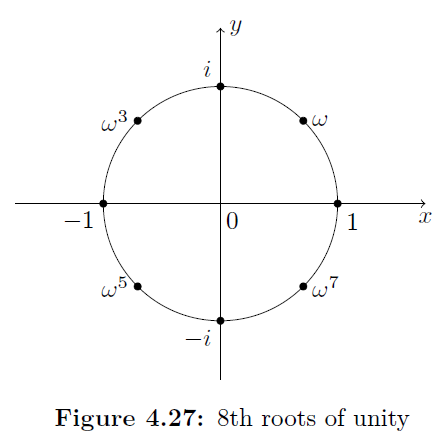 The Circle Group
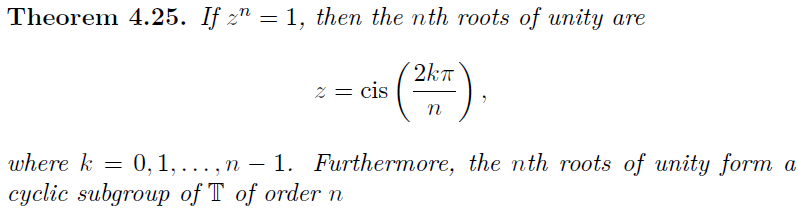 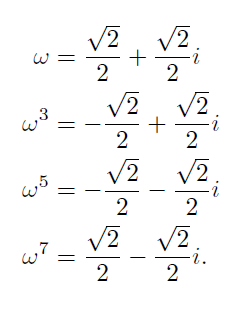 A generator for the group of the nth roots of unity is called a primitive nth root of unity.
Cyclotomic polynomial(分圆多项式)
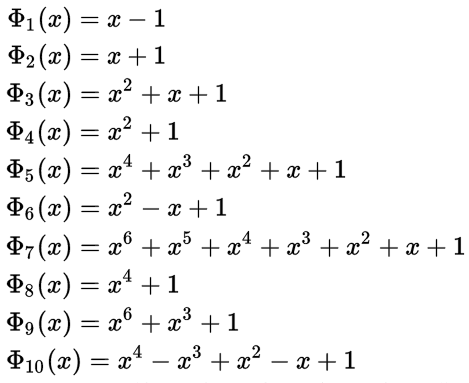 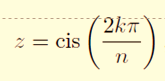 primitive nth root of unity
n=4
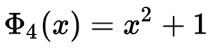 https://en.wikipedia.org/wiki/Cyclotomic_polynomial
Cyclotomic polynomial(分圆多项式)
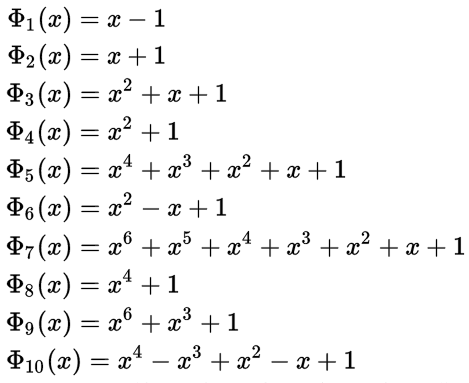 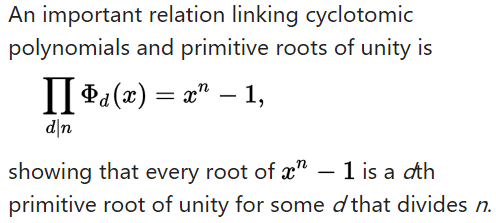 https://en.wikipedia.org/wiki/Cyclotomic_polynomial
Let k be a positive integer. There are infinitely many primes congruent to 1 mod k
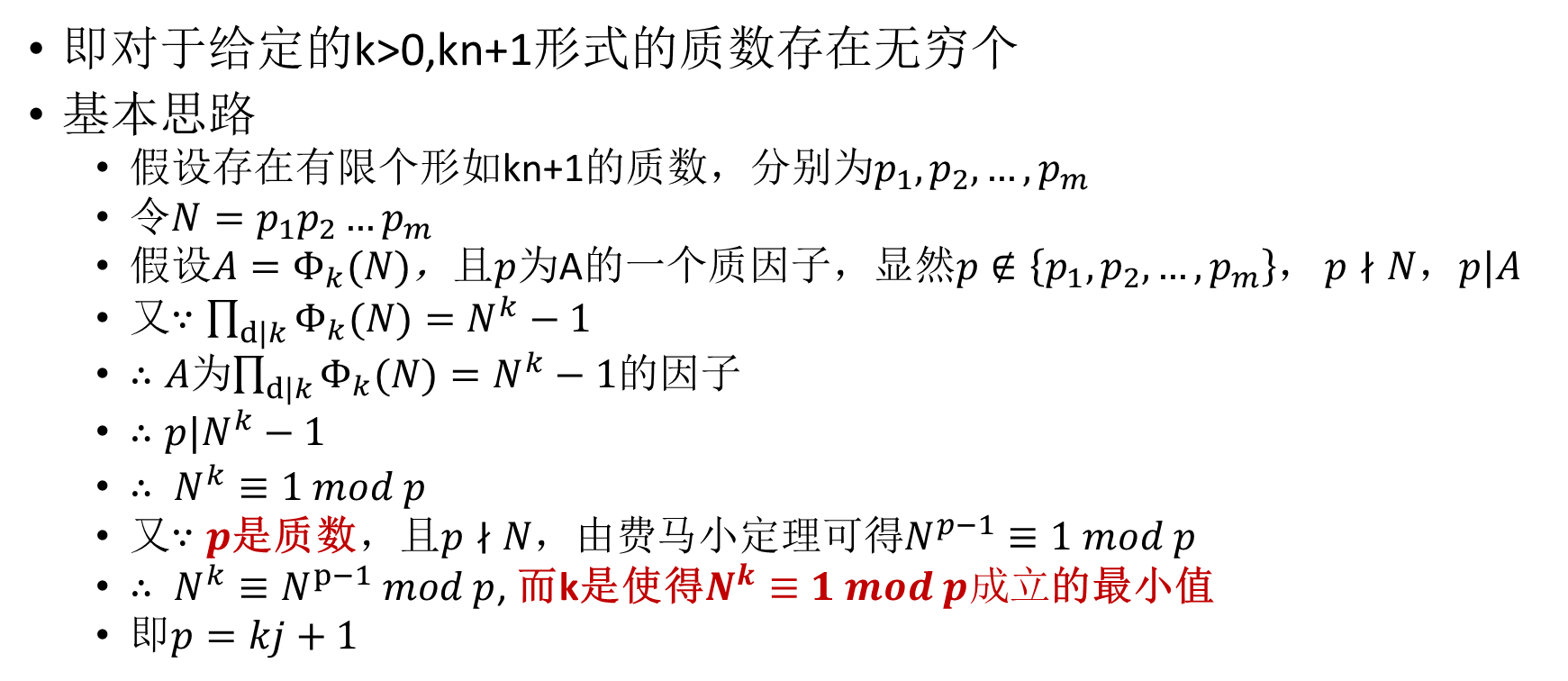 矛盾
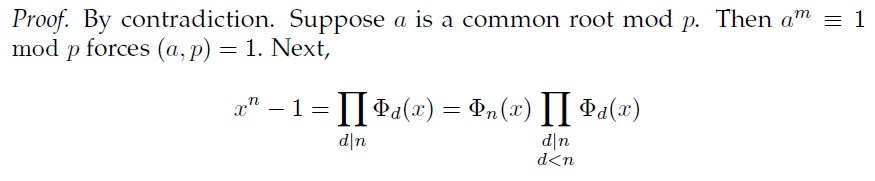 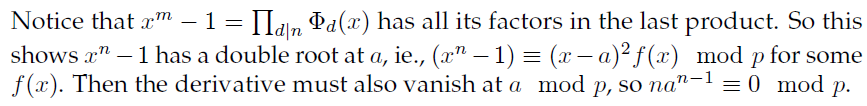 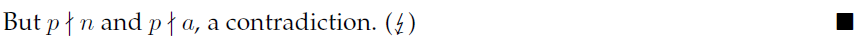 Dirichlet‘s  (prime number) theorem
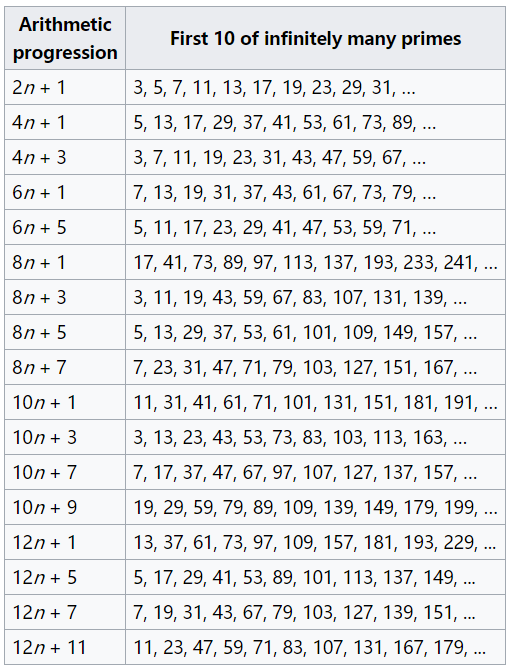 For any two positive coprime integers a and d, there are infinitely many primes of the form a + nd, where n is a non-negative integer. 

In other words, there are infinitely many primes that are congruent to a modulo d. 

The theorem extends Euclid's theorem that there are infinitely many prime numbers.
https://en.wikipedia.org/wiki/Dirichlet%27s_theorem_on_arithmetic_progressions#CITEREFNeukirch1999
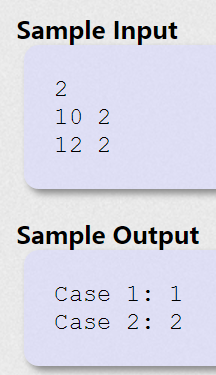 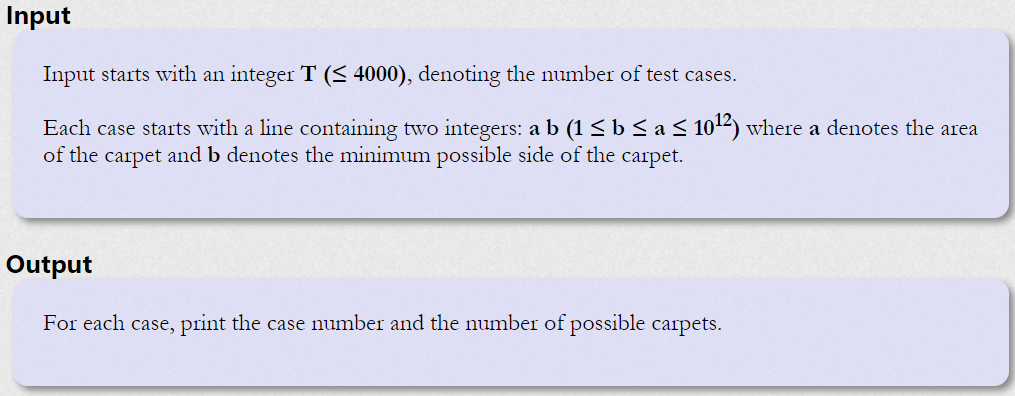 你能想到最naïve的方法？
暴力？
巧用算数基本定理
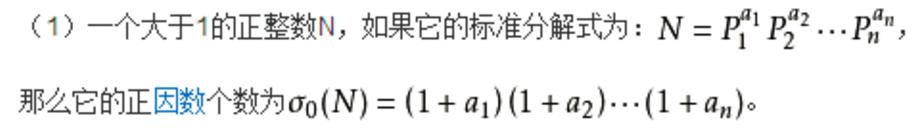 巧用算数基本定理
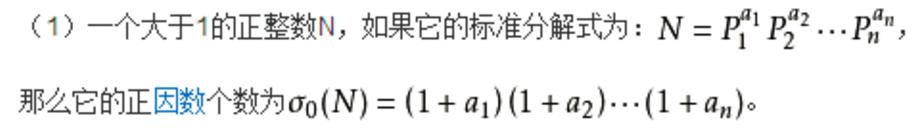 最坏情况下开销多少？